46th Wisconsin Junior Curling Championships
Going For The Deuce!
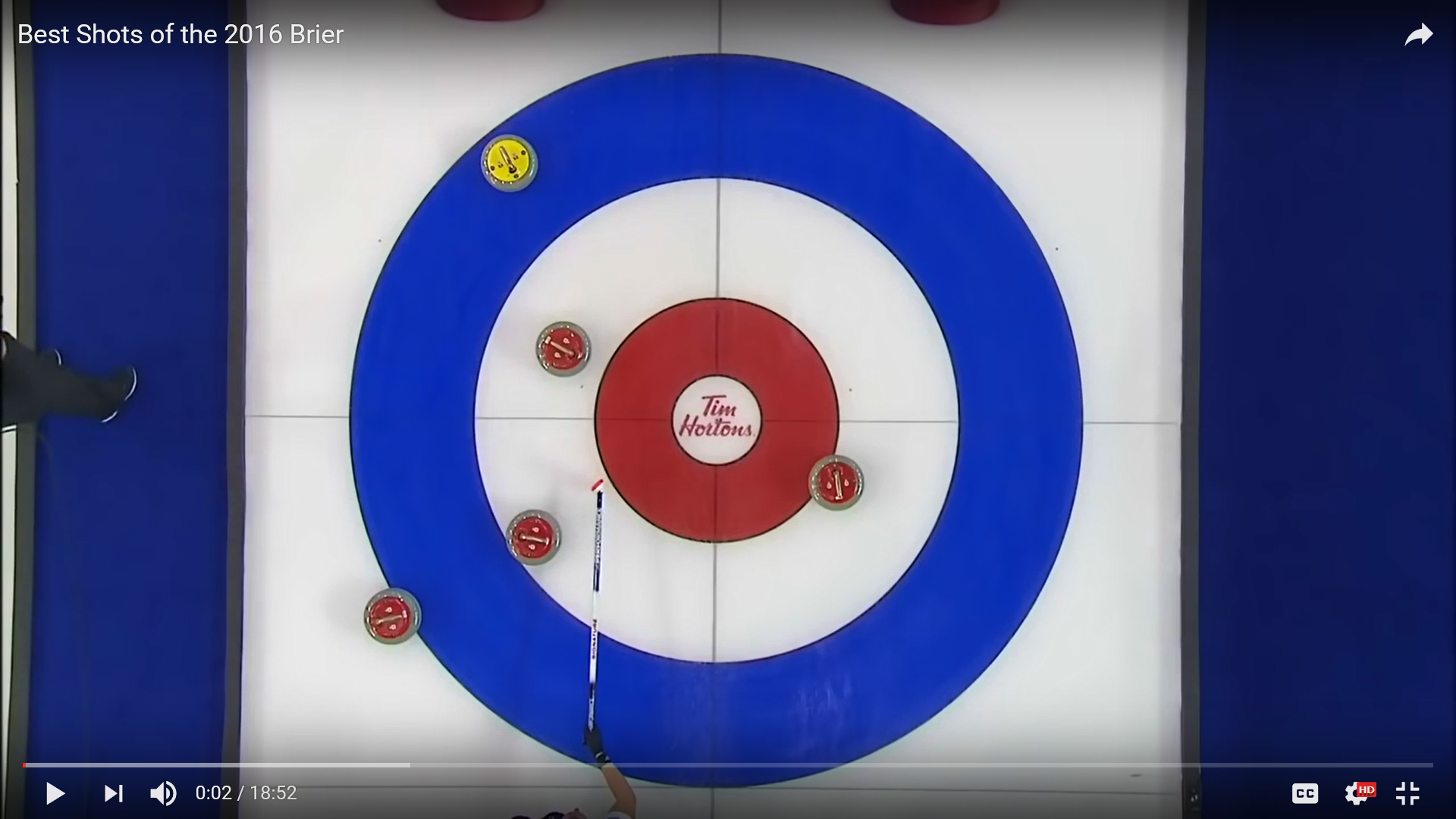 Wausau Curling Center Dec. 27-30, 2018
Combined Event:  U-18 and Wisconsin Junior!

All Juniors up to Age 21  Eligible

18-O Teams Play in Wisconsin Junior Only

U-18 Teams Play in Both Events

Entry Fee  $300.00